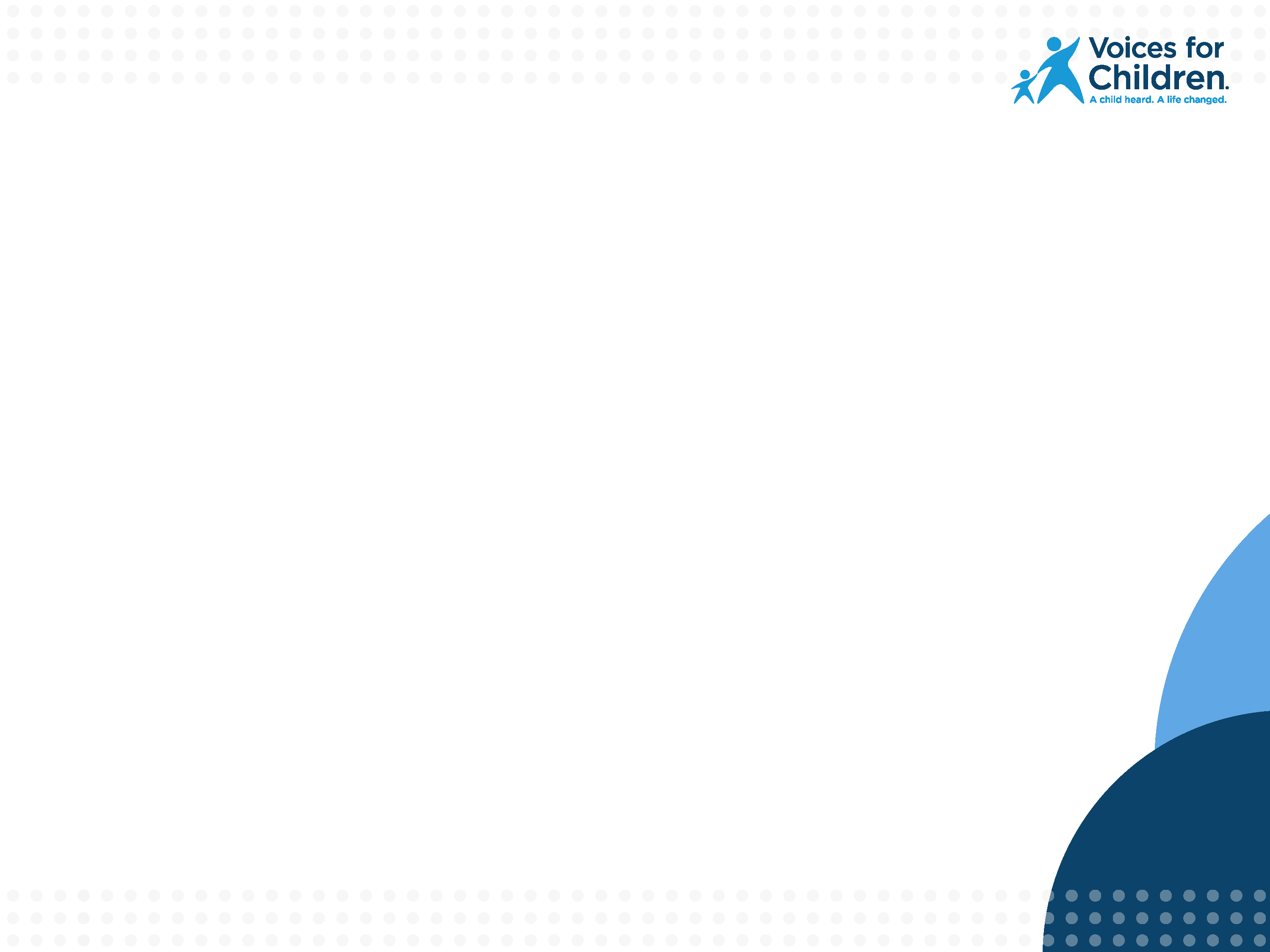 Nicole Boettger – Advocacy Supervisor
Tel: 951-236-4402
E-Mail: NicoleB@speakupnow.org
Joined VFC: June 2020

Nicole enjoys reading a good book and country music! She enjoys spending time with her family and friends and her sweet labradoodle puppy, Bubba! Nicole doesn’t like ice cream, but enjoys tart frozen yoghurt. 
Her favorite quote is, “I’ve learned that people will forget what you said, what you did, but never how you made them feel!” – Maya Angelou
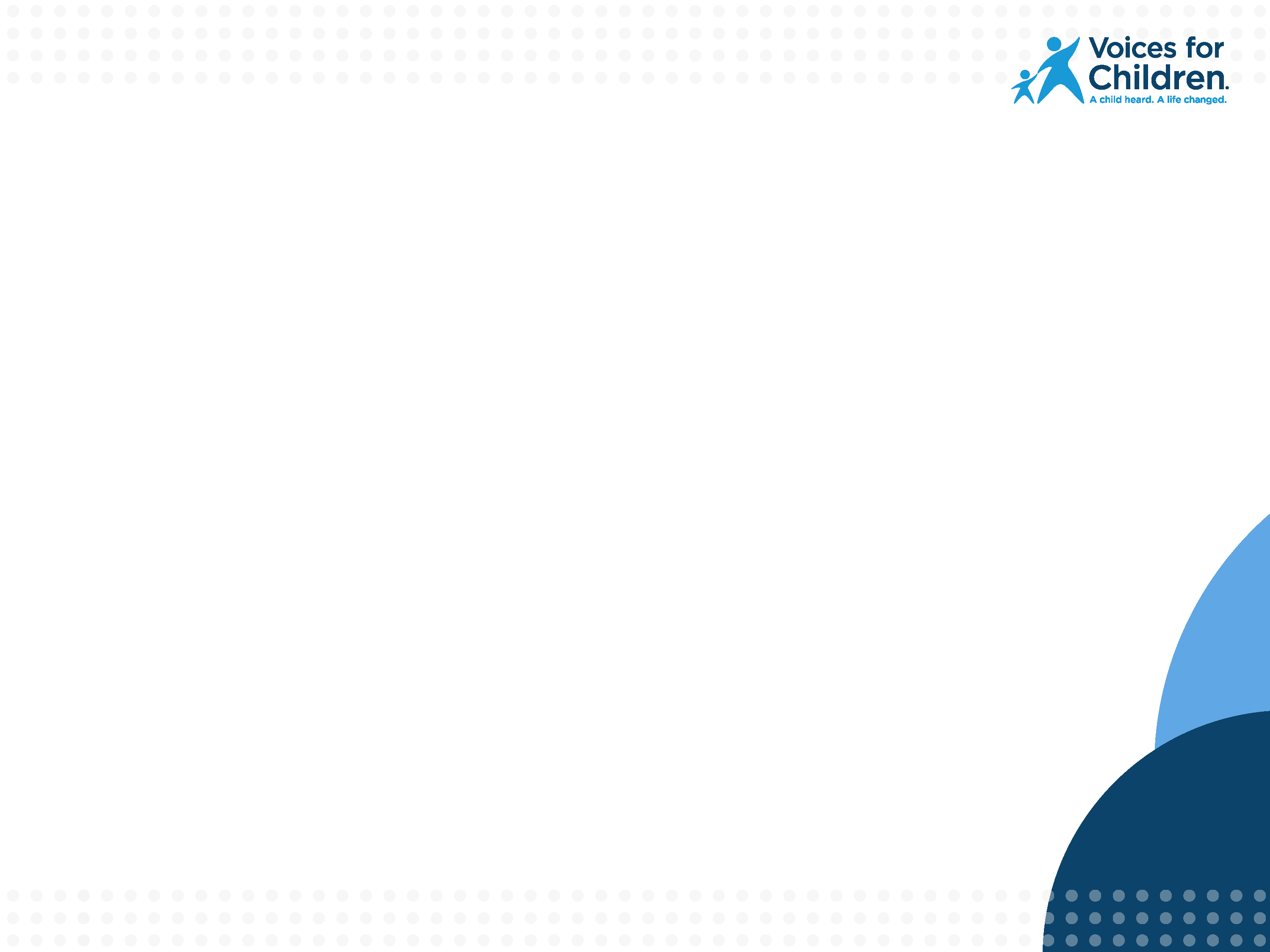 Marsha Carey – Asst. Program Manager
Tel: 951-465-1613
E-Mail: MarshaC@speakupnow.org
Joined VFC: November 2018

Marsha loves spending her free time with her animals. She has 2 alpacas, 2 llamas, 3 horses and a miniature horse! She also has 4 dogs, a pig, 3 cats and 2 birds!
Her favorite ice cream flavor is rocky road. 
Her favorite quote is, “Make it Count!” – Unknown.
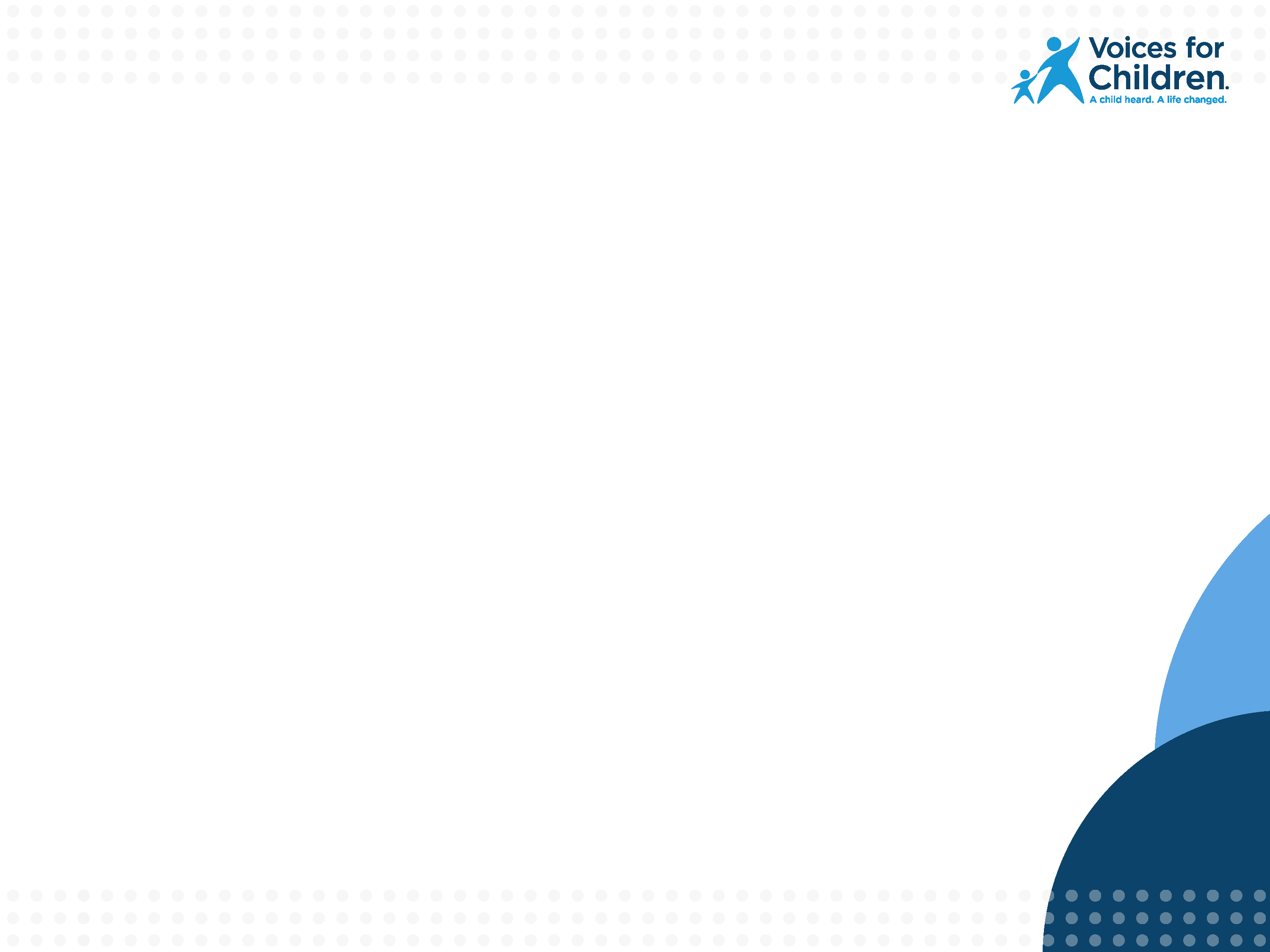 Alysa Deane – Advocacy Supervisor
Tel: 951-441-7488
E-Mail: AlysaD@speakupnow.org
Joined VFC: August 2018

Alysa’s absolute favorite thing is reading!  She enjoys running at the beach and is a pretty good cook!  Her favorite ice cream flavor is espresso chocolate chip.  Her favorite quote is, “All grown-ups were children once, but only a few of them remember it.” – Antoine de Saint-Exupéry.
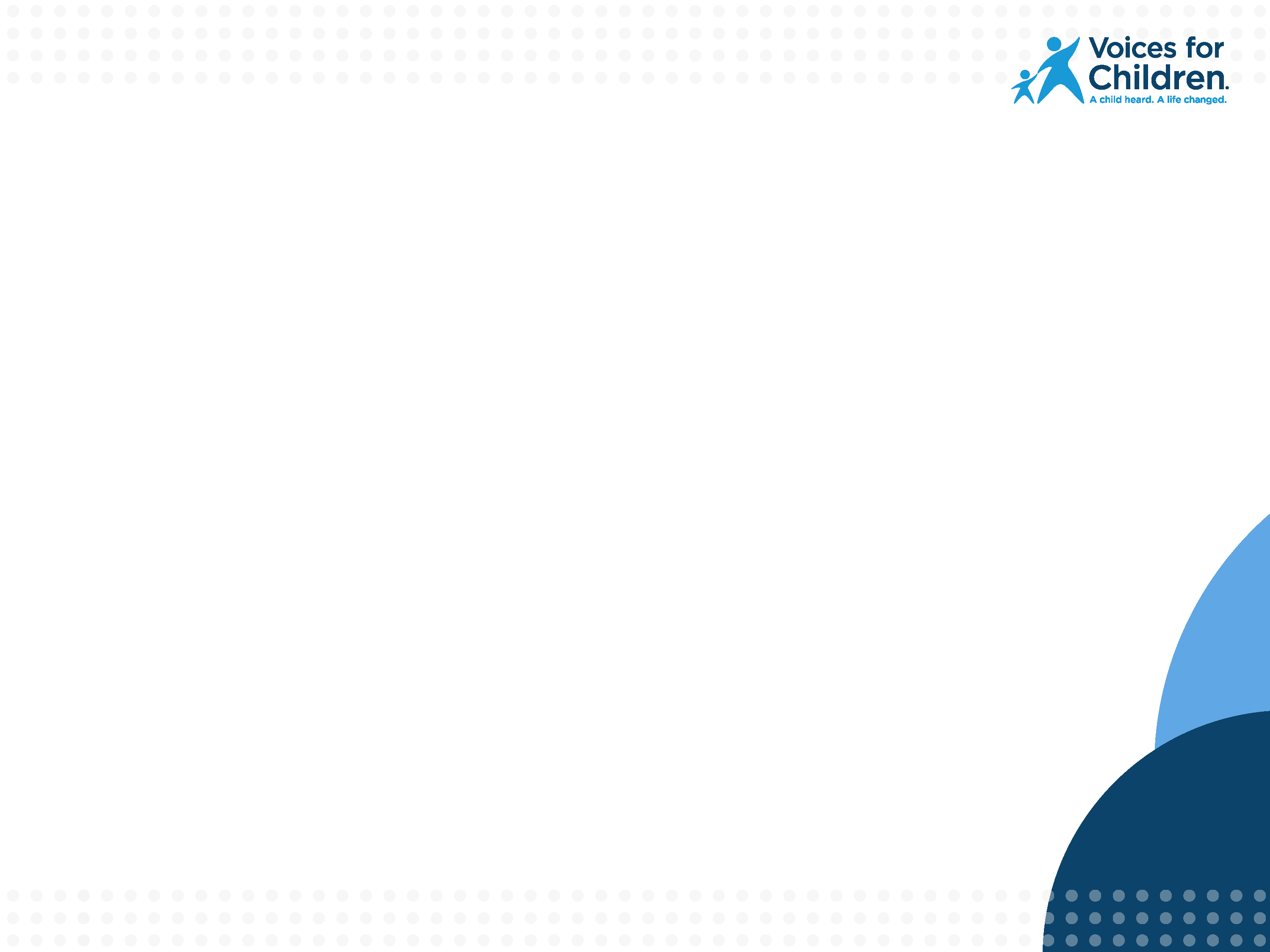 Tiffany Escorcia– Advocacy Supervisor
Tel: 951-470-6621
E-Mail: TiffanyE@speakupnow.org
Joined VFC: October 2021

Tiffany loves going to the beach, spending time with friends and family, and going to the dog park with her husky, Luna. 

Her favorite ice cream is mint and chip. 
And, her favorite quote is, “Never let the fear of striking out keep you from playing the game.” – Babe Ruth
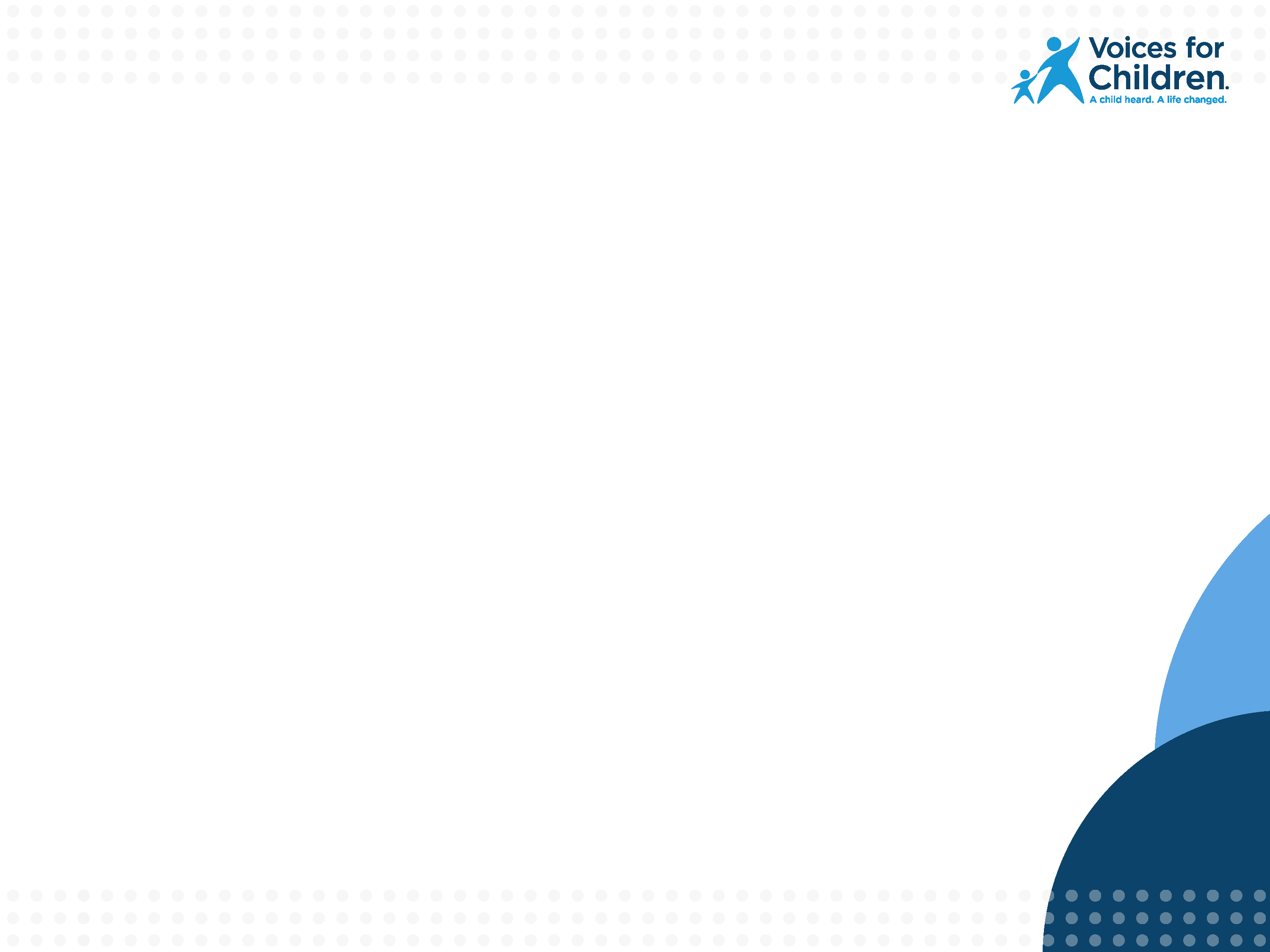 Brianna Miller – Philanthropy Manager
Tel: 951-472-9300
E-Mail: BriannaM@speakupnow.org
Joined VFC: January 2015

Brianna likes live music, laying by the pool, mint chip ice cream and she is a vegetarian.
Her favorite quote is, “Only when the last tree has been cut down, the last fish been caught, and the last stream poisoned, will we realize we cannot eat money.” – Cree Indian Proverb
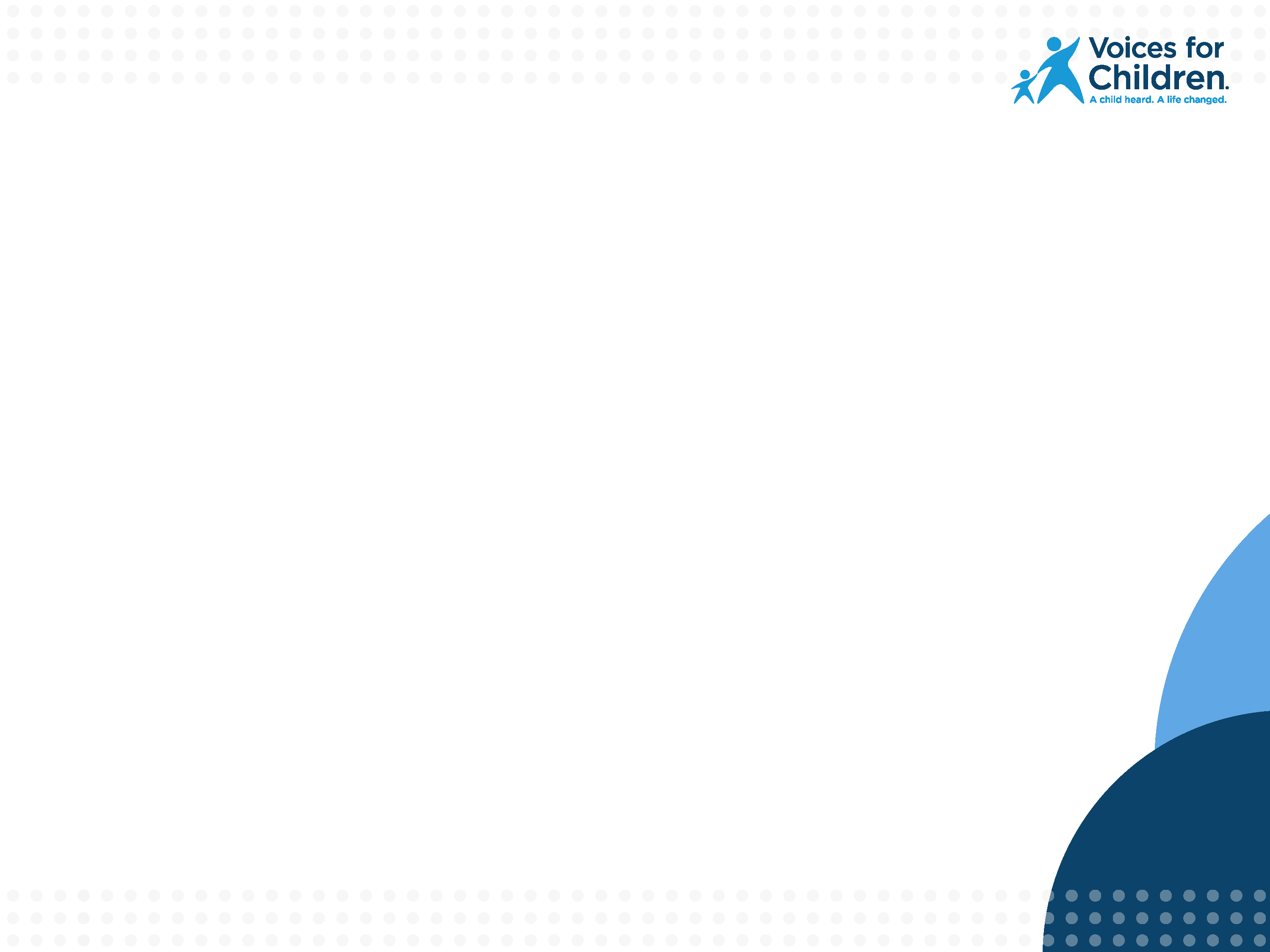 Sharon Morris – Director of Programs
Tel: 951-534-1043
E-Mail: SharonM@speakupnow.org
Joined VFC: June 2015

Sharon likes Golden Retrievers, swimming in the pool, Suspense TV shows, and Tottenham Hotspur. Her favorite quote is, “'It is better to fail aiming high, than to succeed aiming low.” – Bill Nicholson
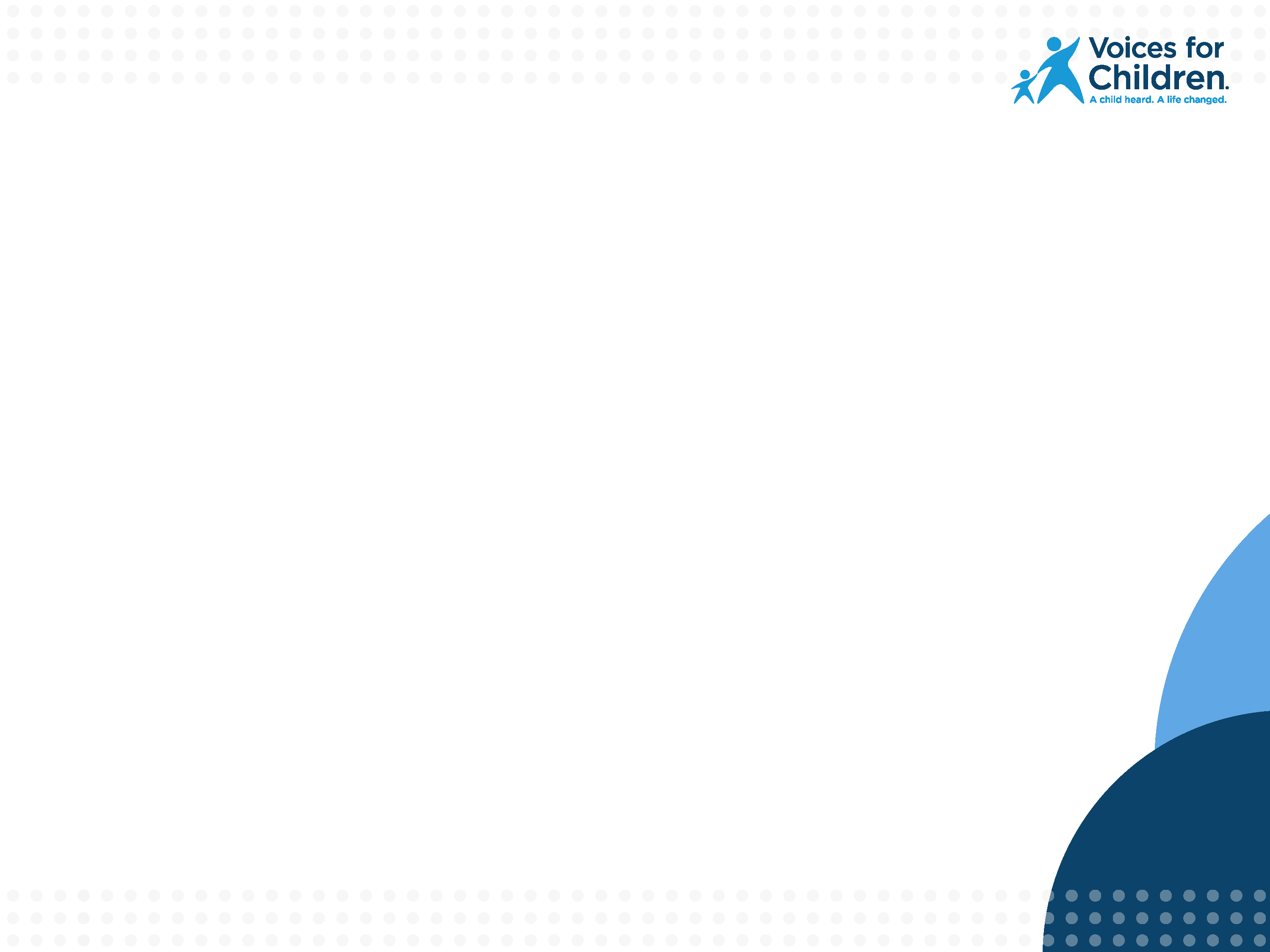 Jessica Muñoz – Executive Director
Tel: 951-357-9100
E-Mail: JessicaM@speakupnow.org
Joined VFC: January 2016

Jessica is a French-fry connoisseur! She also enjoys stand up paddle boarding, and her favorite quote is, "There can be no keener revelation of a society's soul than the way in which it treats its children." – Nelson Mandela
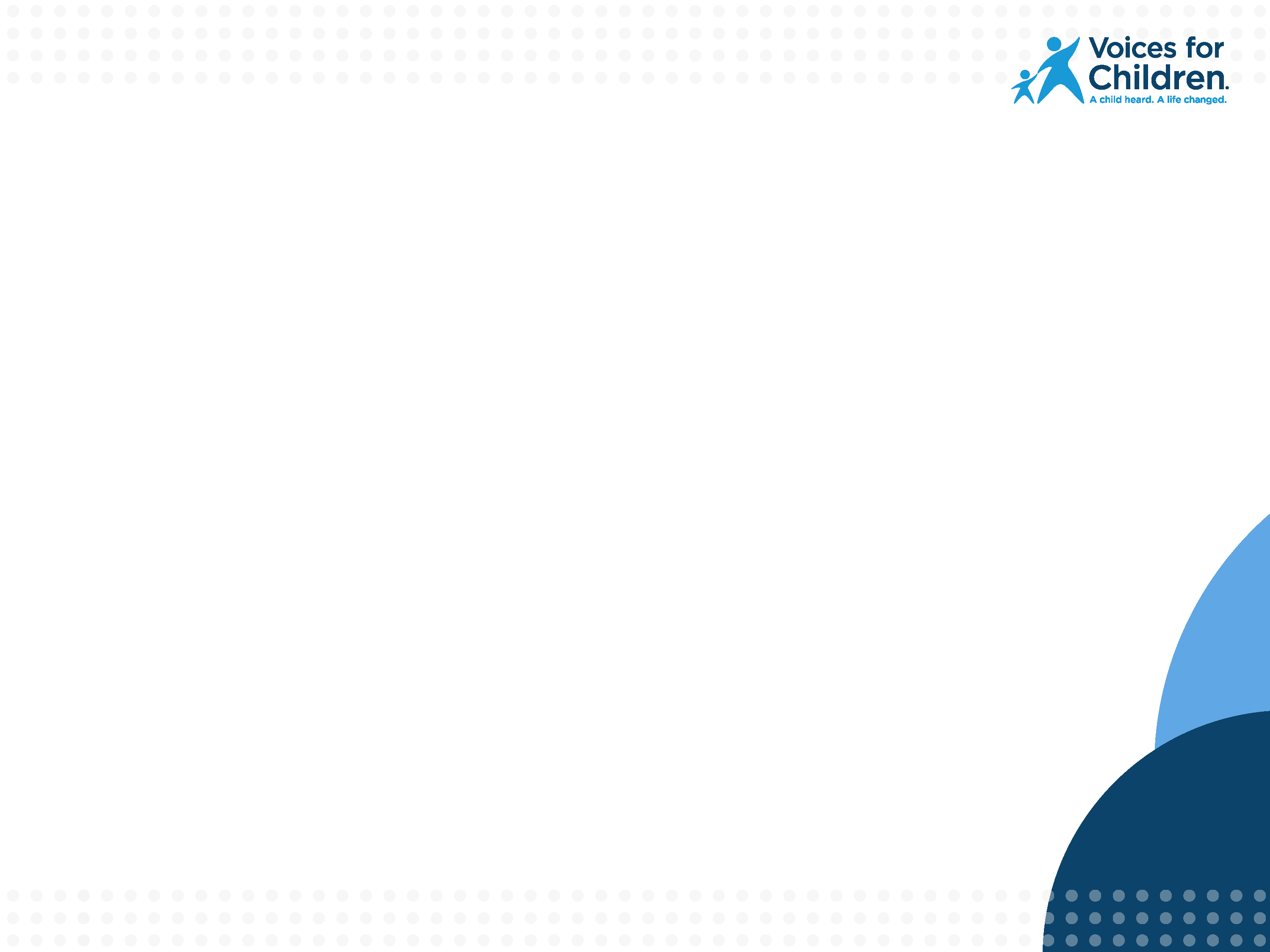 Paloma Quiroz – Advocacy Supervisor
Tel: 951-941-9302
E-Mail: PalomaQ@speakupnow.org
Joined VFC: January 2022

Paloma enjoys different kinds of music and catching up on Netflix shows. She likes spending time with family, friends and her Maltipoo, Bella! Paloma also likes shopping, trying new restaurants, and having a scoop of her favorite ice-cream – Rocky Road!
Her favorite quote is “Wherever you are – be a good one” – Abraham Lincoln
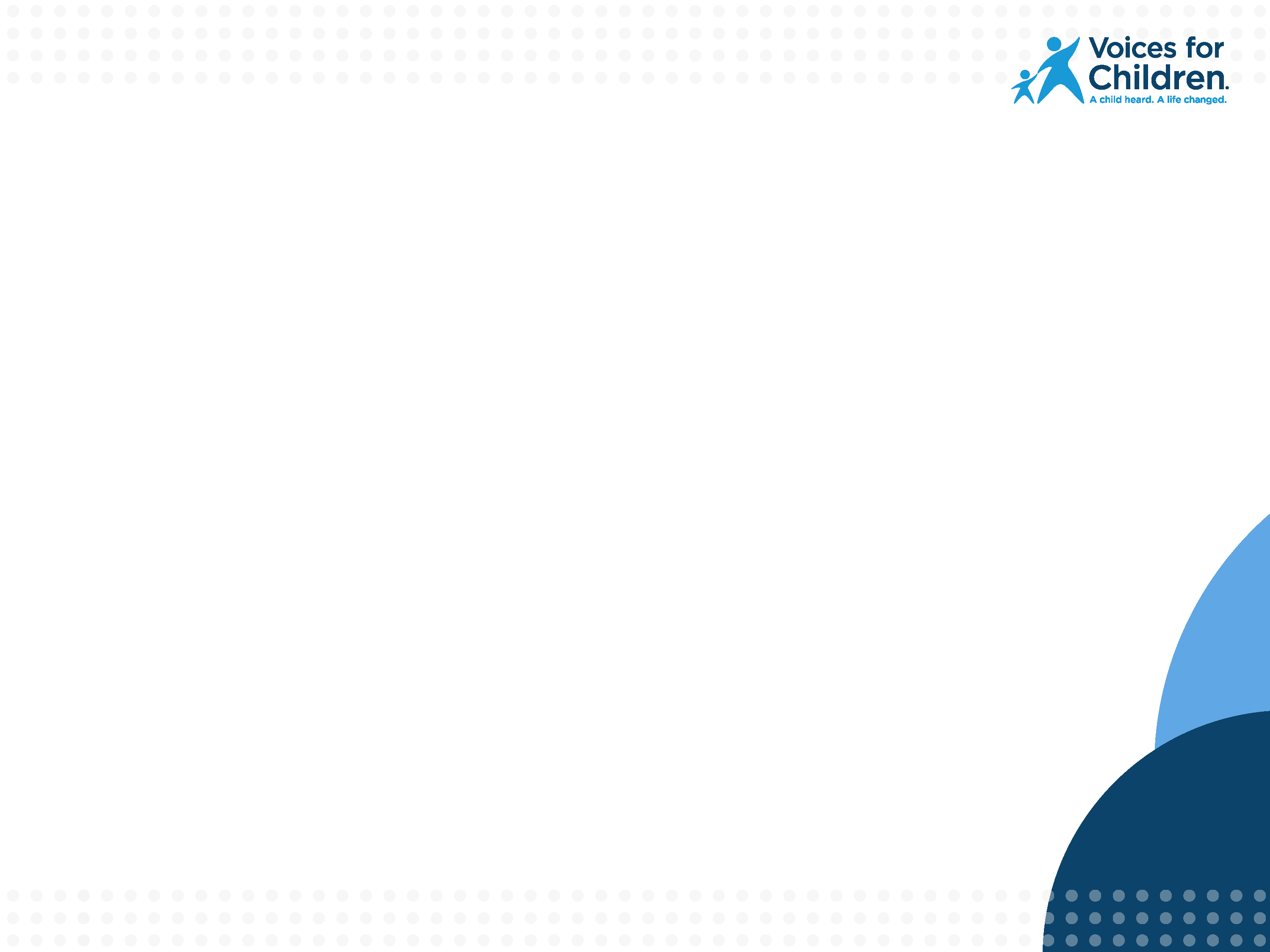 Kathi Shaner – Community Outreach Coordinator
Tel: 951-472-9301
E-Mail: KathiS@speakupnow.org
Joined VFC: September 2021

During downtime, Kathi is normally found camping, working in the garden, traveling, or spending time with family and friends. A big kid at heart – playing with her 3 dogs and cat who thinks he is a dog. 
While she is vegan, her favorite ice cream is vegan Oreo!
“I’d rather regret the risks that didn’t work out than the chances I didn’t take at all”  Simone Biles.
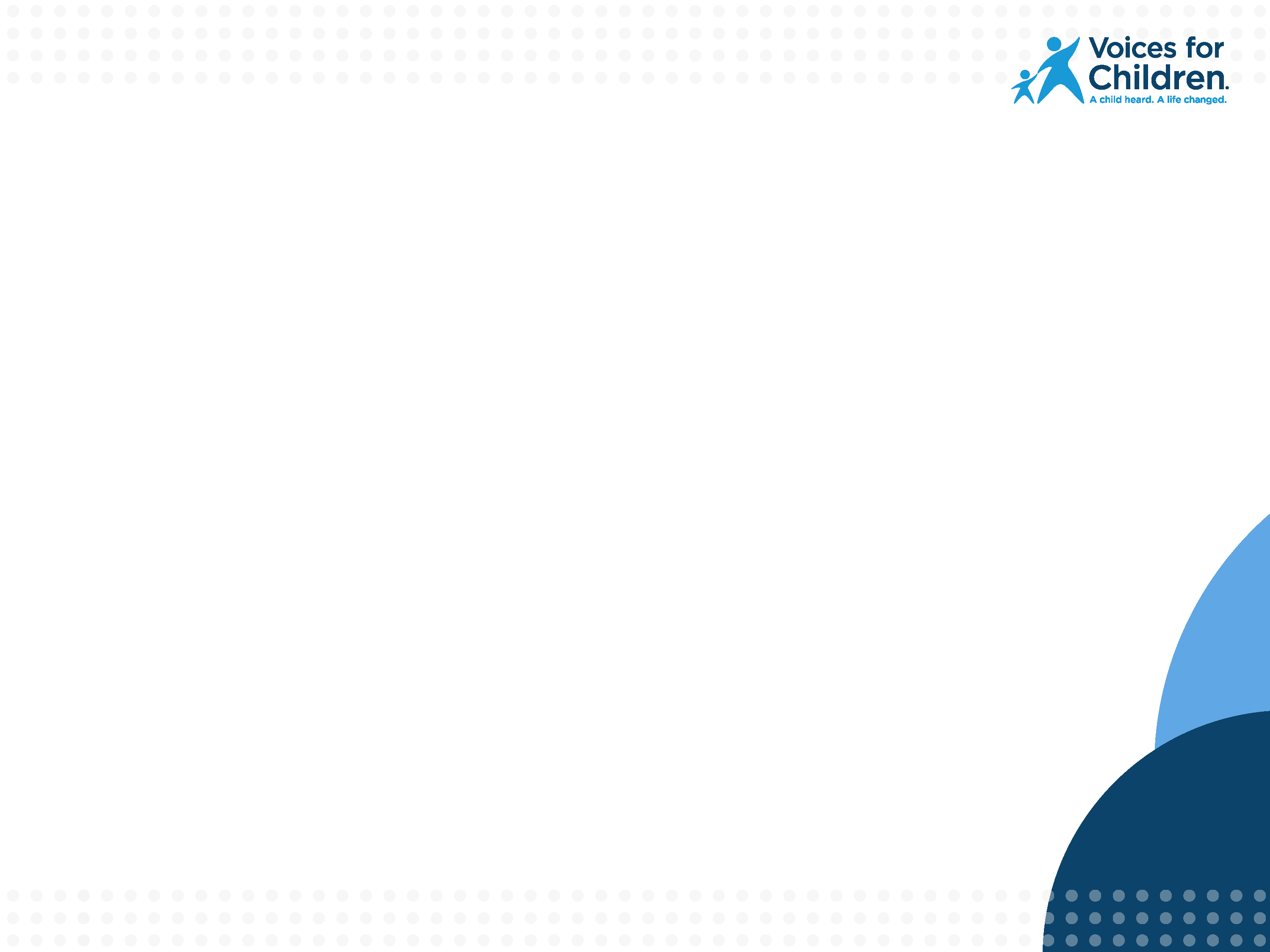 Melanie Thomas– Advocacy Supervisor
Tel: 951-470-6595
E-Mail: MelanieT@speakupnow.org
Joined VFC: September 2019

Melanie absolutely loves unique workouts, especially Barre classes and aerial yoga. She enjoys spending time on boats or the beach!  Her favorite ice cream flavor is banana mixed with chocolate chips. 
“Whenever you feel like criticizing someone, just remember that all the people in this world haven’t had the advantages that you’ve had.” – F. Scott Fitzgerald
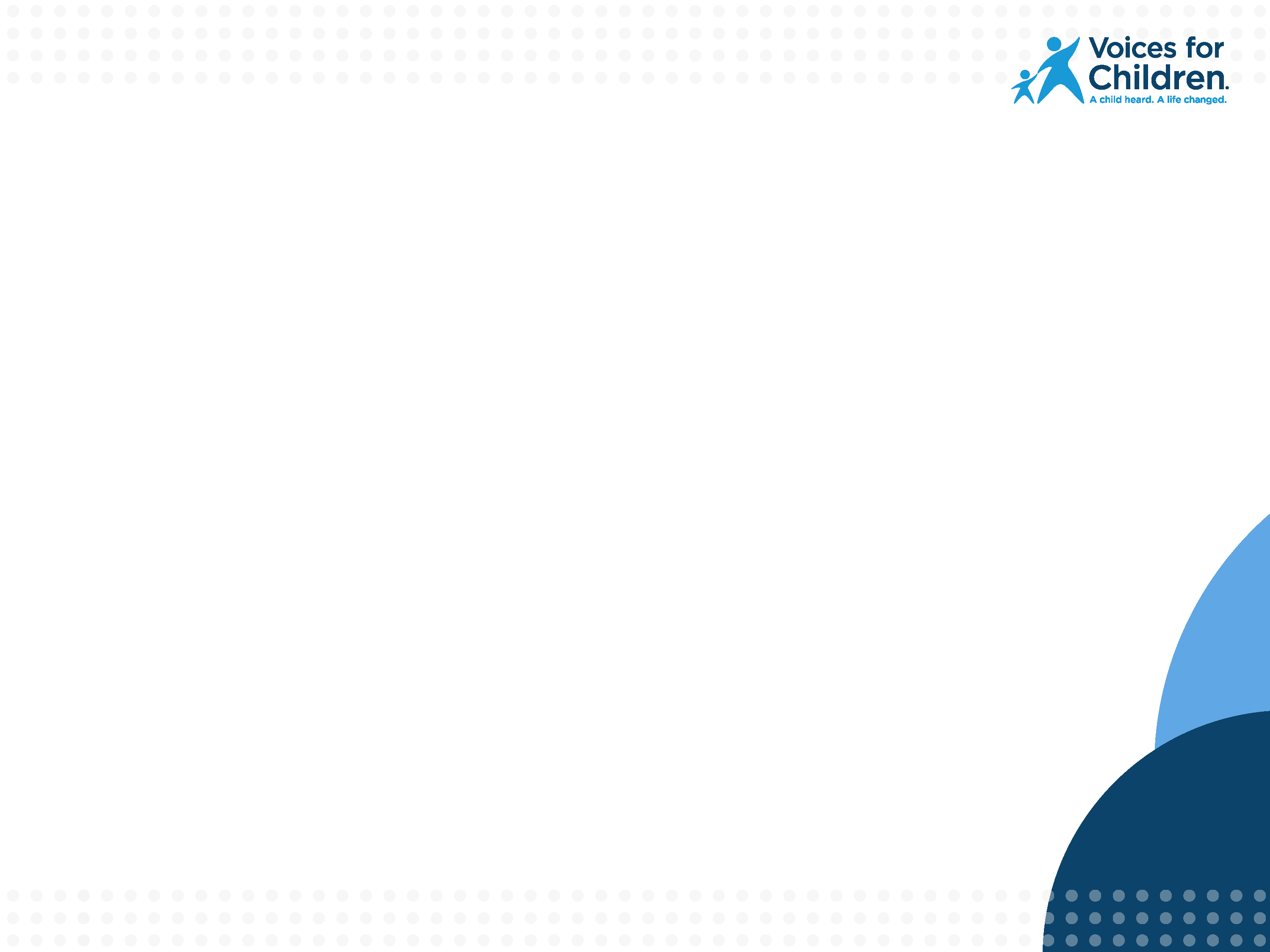 Alfred Williams – Advocacy Supervisor
Tel: 951-755-3737
E-Mail: AlfredW@speakupnow.org
Joined VFC: September 2021

Alfred loves Disney, collecting Funko POPs, and spending time with family and friends. His favorite ice cream is rainbow sherbet. His favorite quote is from his favorite movie Aladdin: “Don’t be fooled by its common place appearance, like most things it is not what is outside but what is inside that counts.”